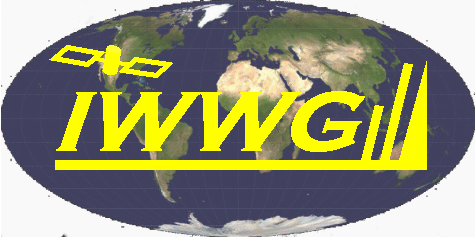 IWW12 Charge to working groups
WG1: Methods - chaired by Régis Borde and Jeff Key 
WG2: Data Assimilation - chaired by Niels Bormann and James Cotton
Recalling Jo Schmetz’ talk 1/3
CGMS High level priority plan 2014-2018
 -> consistent products (WG1)
3.2  Establish commonality in the derivation of satellite products for global users where appropriate (e.g. through sharing of prototype algorithms); 
3.2.1  Infer guidance from the ongoing intercomparison of AMV products for the future developments towards consistent AMV products. Consider in the guidance the future perspective of having the geostationary ring populated with 16-channel imagers.
not necessarily same products (friendly competition is beneficial)
continue sharing of code, intercomparisons and discussion
strive towards more commonality – similar approaches based on same science
Recalling Jo Schmetz’ talk 2/3
High level priority plan 2014-2018 (cont.)
Better error characterisation (WG1 and WG2) 
3.5 Develop, and start implementing, methods to describe the error characteristics of satellite data and products;
3.5.1 Address the error characteristics of wind products at the next International Winds Workshop in 2014 and provide a set of guidelines to be considered at the operational centres
  What information could be provided and how could it be evaluated and used? Need to consider with change to new BUFR format.
 There is need to improve the methodology; errors should be traceable to standards whenever possible; scale and flow dependent errors?
Recalling Jo Schmetz’ talk 3/3
Reprocessing with unified algorithms (WG1 and WG2)
CGMS-42 recommendation: CGMS recommends to CGMS members performing a reprocessing of AMVs, to pursue future AMV reprocessing with their own algorithm and in addition with a common algorithm.  IWW12 is invited to discuss the implications and derive guidance on the practical implementations.
 Is this useful to do? Discuss practical approach for reprocessing by producers. Do we add capability to unified AMV algorithm? How? Who? Other ideas? How best to pursue?

 Other uses of reprocessed AMVs (WG1 and WG2)
	Reprocessed AMVs are of scientific interest per se, i.e. beyond their importance to reanalyses, notably in ops4MIPs (observations for model intercomparison projects). They have potential to improve the understanding of processes in the climate system (circulation patterns)
Two examples given – other examples with MISR and scat by Roger Davies and David Halpern
Strength of Somali jet and Indian monsoon => direct monitoring from re-processed AMVs
Divergence derived from AMVs tracking marine boundary layer clouds => marine Sc/St plays an important role in the climate system (albedo effect) =>  study link between  dynamics/subsidence and cloud characteristics?   
 Other ideas?  How best to pursue?
Recalling Lars Peter Riishojgaard’s talk….
IWW input to the CGMS baseline (WG1 and WG2)
WMO Integrated Global Observing System (WIGOS): a framework for integrating all WMO observing systems under one umbrella.
Manual on WIGOS includes a description of the space-based component; this is provided by the CGMS Baseline. 
The CGMS Baseline talks about “operational capabilities and services”, and although AMVs are now recognized by WMO as a very important data-type, winds is not listed as a mission for the geostationary constellation
Could (should?) be considered a driver for the design and operation of the constellation, in terms of e.g.
Orbital spacing
Scan mode (full-disc versus rapid)
Data processing (temporal and spatial density,…)
Data dissemination
IWWG recommendation to include wind mission explicitly?
Guidance on baseline system e.g. Minimum coverage, interval, frequency...
Follow up from plenary discussions
Intercomparison study (WG1 and WG2)
What else could be done for this study?
Drilling down to better understand
Lessons learned
Future studies? How often? Any extra experiments/ideas?

High resolution winds (WG1 and WG2)
What are NWP requirements to improve high impact weather forecasts?  
 Nowcasting needs, benefits
 Discuss issues, limitations
 Who is actively working this problem? Summarize key findings.
 How to best proceed in the future?  How to engage and collaborate with the AMV producers / NWP centres? 
 Provide some recommendations for ways to collaboratively work issues that remain
Should a study case be identified for all to work (AMV generation and NWP)?         

New BUFR format (WG1 and WG2)
IWWG
IWW12 (WG1 and WG2)
Thoughts on meeting format, posters…
Any suggestions for future workshops

IWWG web and wiki pages (WG1 and WG2)
Thoughts on IWWG web and wiki pages
Suggestions to improve?

Coordination with new ICWG (WG1 and WG2)
What is best approach?
Back-to-back meetings with overlap?  If so, how often?
Joint studies? Ideas for what these could/should be?
NWP
NWP topics (WG2)
Correlated errors (spatial & temporal)
Layer obs operator
Situation dependent errors
Thinning/superobbing
AMVs in tropics – what is needed to get more impact here?
FSO/denial studies
Simulated data studies – key conclusions
Mesoscale vs large scale
Any other information we would like from producers – covered by BUFR discn?
Method
Method topics (WG1)
Which aspects still need attention and which are OK?
Low level cloud height assignment
How tightly constrained is polar tracking to first guess?
Any extra considerations for polar AMV height assignment
AMVs in tropics
Mesoscale vs large scale
Inversion correction – how applied
Cloud microphysics and height assignment
Number of levels and frequency of forecasts used for height assignment
QI formulation .
Other Items
Some other topics…(WG1 and WG2)
 Portable software
 Feedback on the 6th NWP SAF report
 collaborative follow-up of specific features?
 suggestions?
 Tracking with hyperspectral data
 Scatterometer wind discussion items
 MISR; evaluation/monitoring/trials of NRT data, follow-on missions